Go here for this presentation: bit.ly/DAC-GUHSDmath
District Advisory Committee Update
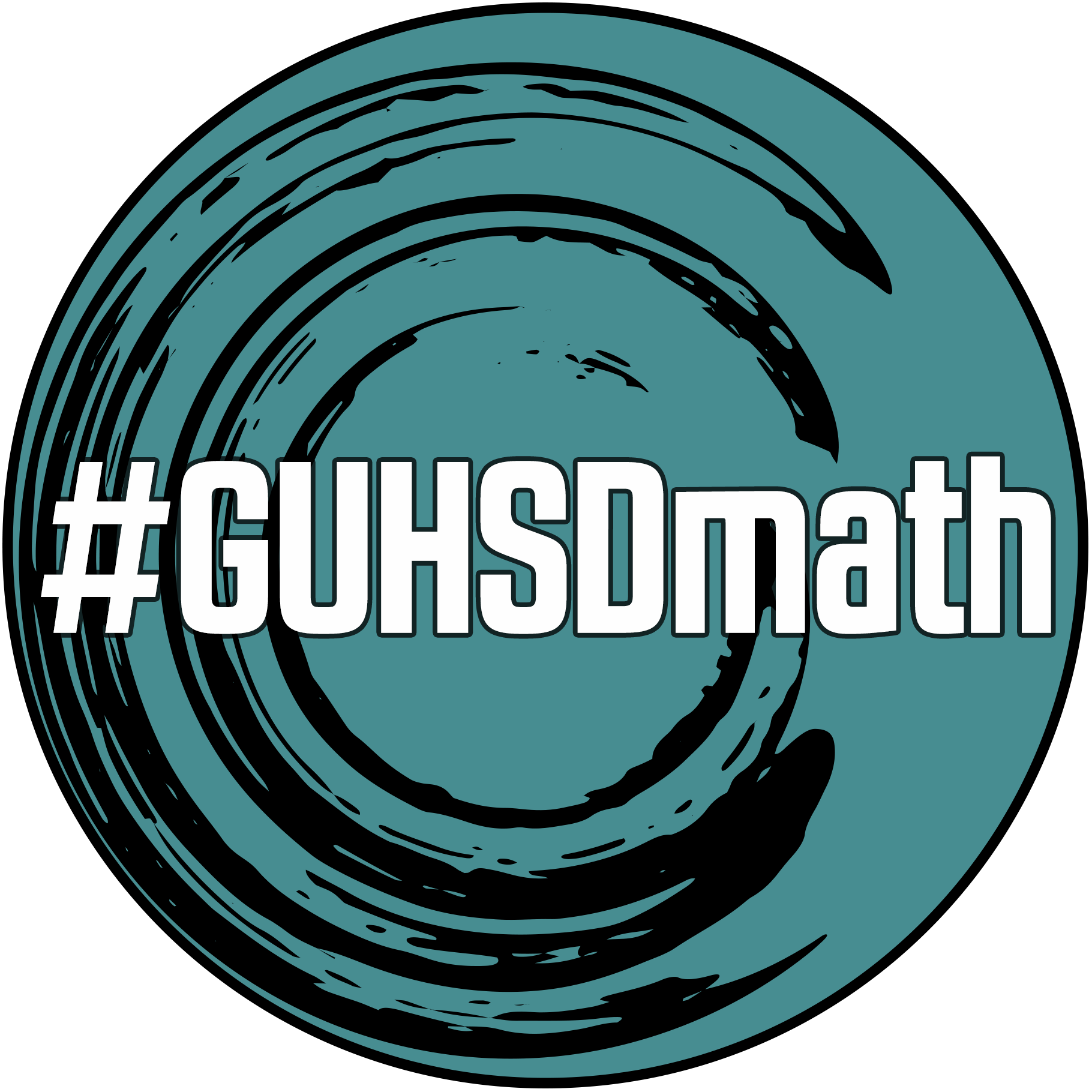 John Berray
Math Curriculum Specialist
January 8, 2019
Updates
1   Integrated Math I, II, and III recap
2  Big ideas of CPM
3  CPM parent resources
4  GUHSD math pathways
IM I, II, III
Traditional Pathway         Integrated Pathway
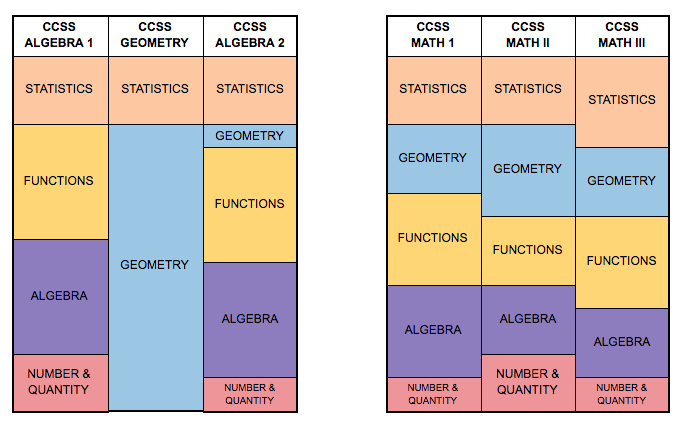 [Speaker Notes: http://bit.ly/IMpathway]
Integrated Math
The following three courses make up the Integrated Math Pathway:
Integrated Math I - (IM I)
Integrated Math II - (IM II)
Integrated Math III - (IM III)
There is no specific fourth year course in the Integrated Pathway.  We are in the process of determining what options will be available for students beyond those historically available - Precalculus, AP Stats, AP Calculus, among others.
California Common Core State Standards in Math
 (CA CCSS-M)
Adopted in 2010
Content Standards (different at each grade level)
Standards for Mathematical Practice (identical at each grade level)
The 8th grade standards in the CA CCSS-M are significantly more rigorous than the Algebra 1 course that many students took in 8th grade.
[Speaker Notes: Focus, Coherence, Rigor]
Standards for Mathematical Practices (SMPs)
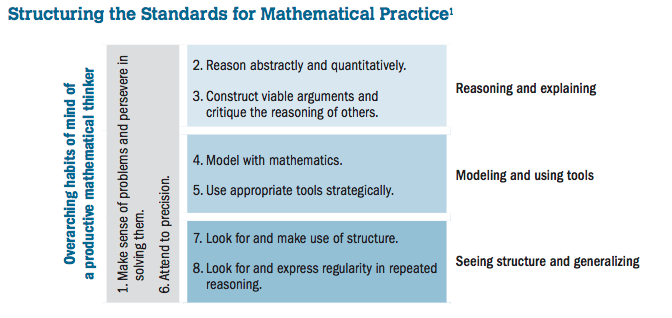 [Speaker Notes: Focus, Coherence, Rigor]
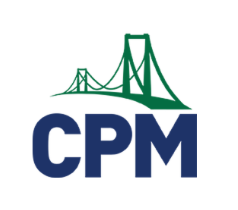 Newly Adopted Curriculum
3 Pillars of CPM Curriculum
Collaboration
Problem-Based Learning
Mixed, Spaced Practice (mastery over time)
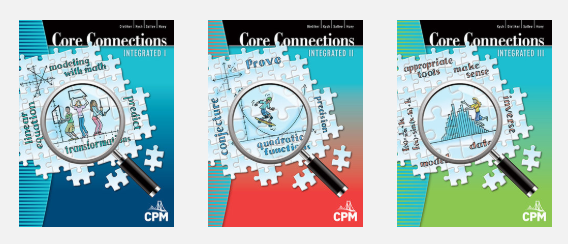 IM I
IM II
IM III
[Speaker Notes: Team roles (individual and group accountability - Resource Manager, Facilitator, Recorder/Reporter, Task Manager)
Discourse is important!]
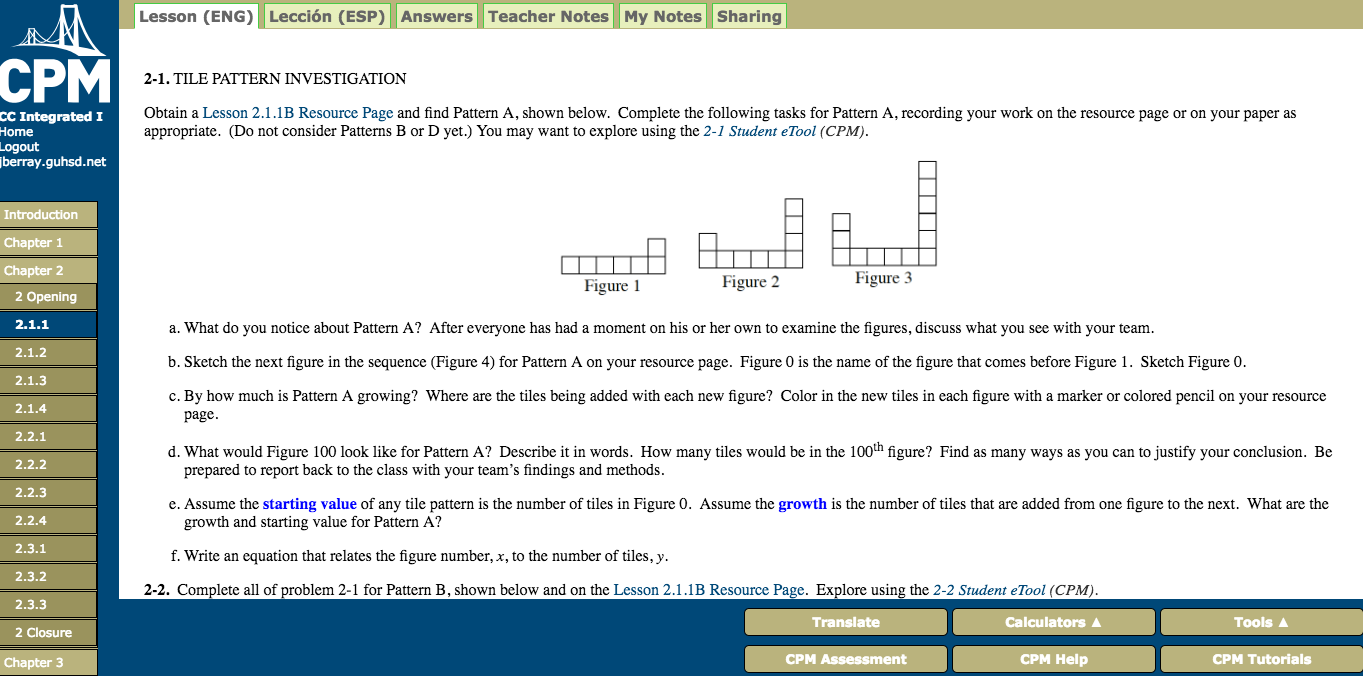 [Speaker Notes: Taken from section 2.1.1 of the CPM Integrated I book
Every student has an ebook]
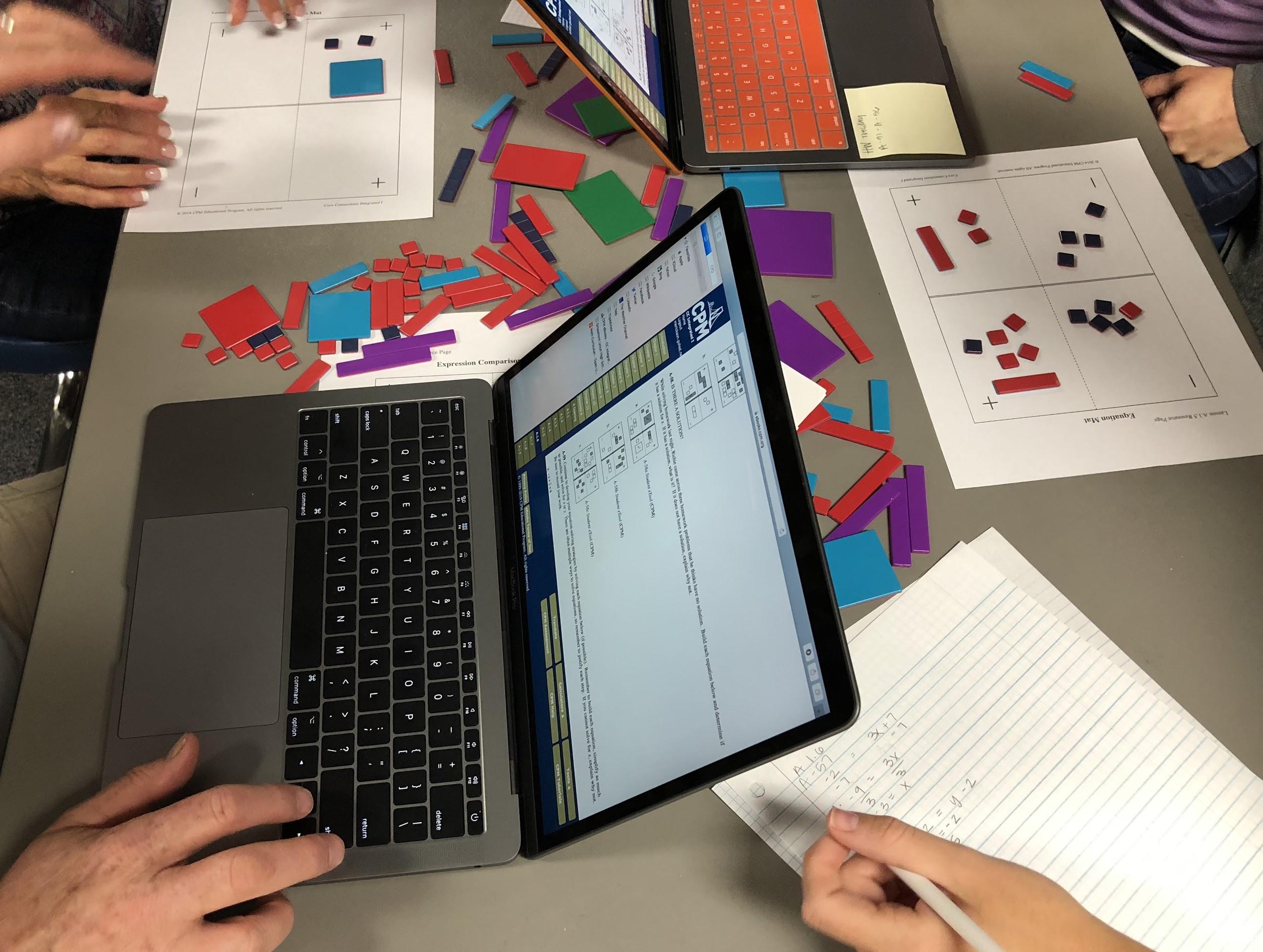 CPM Implementation
2018-2019:  Integrated I
2019-2020: Integrated I, Integrated II
2020-2021: Integrated I, Integrated II, Integrated III
Teachers are attending 4 days of professional learning run by CPM over the summer and 4 days throughout the year to prepare for these new classes.
[Speaker Notes: Team roles (individual and group accountability - Resource Manager, Facilitator, Recorder/Reporter, Task Manager)]
Math Pathways
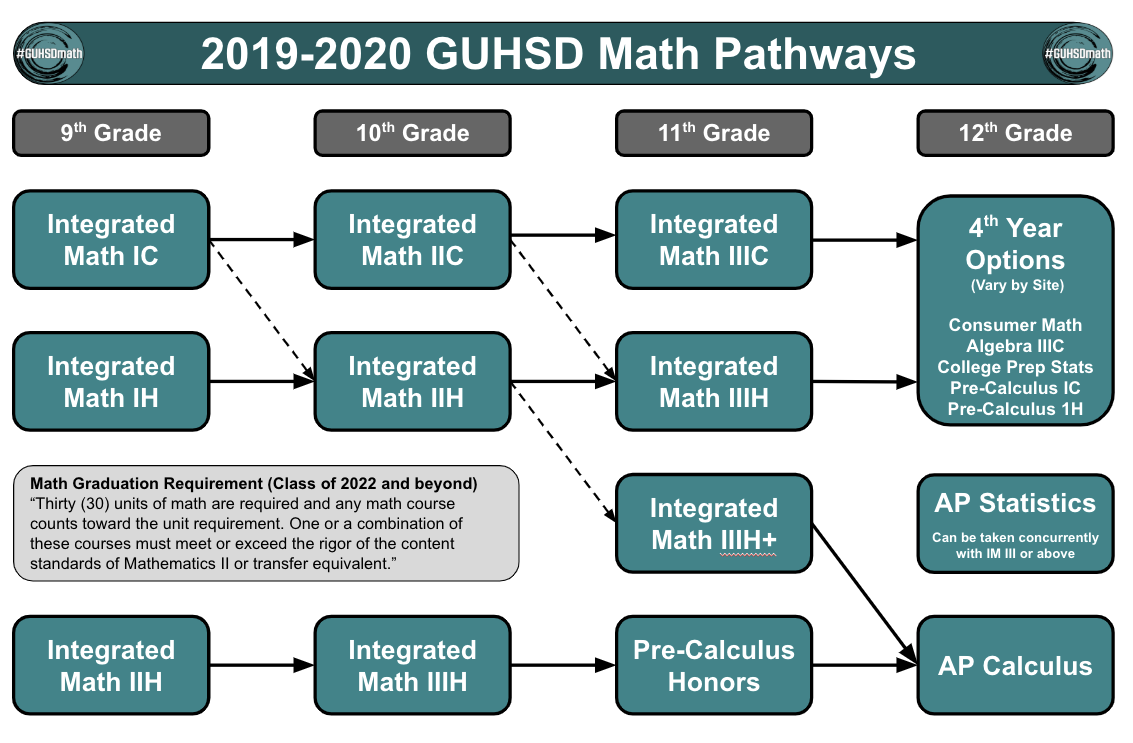 The “Legacy” Math Graduation Requirement
“Thirty (30) units of math are required and any math course counts toward the unit requirement. Ten (10) units must include a full algebra I course and ten (10) units must include an additional mathematics course that is not a prerequisite to algebra I.”
[Speaker Notes: Applies to students in the tradition pathway until the last class graduates.]
Ways you Can Support Your Students
Ask students what they are LEARNING, not just doing. Let students know that this change will benefit them. 

Be aware of the curriculum transition from 8th grade to the GUHSD:
	http://bit.ly/eastcountymath

Parental support from CPM
Homework help from CPM
Parent Guide with Resource Pages from CPM
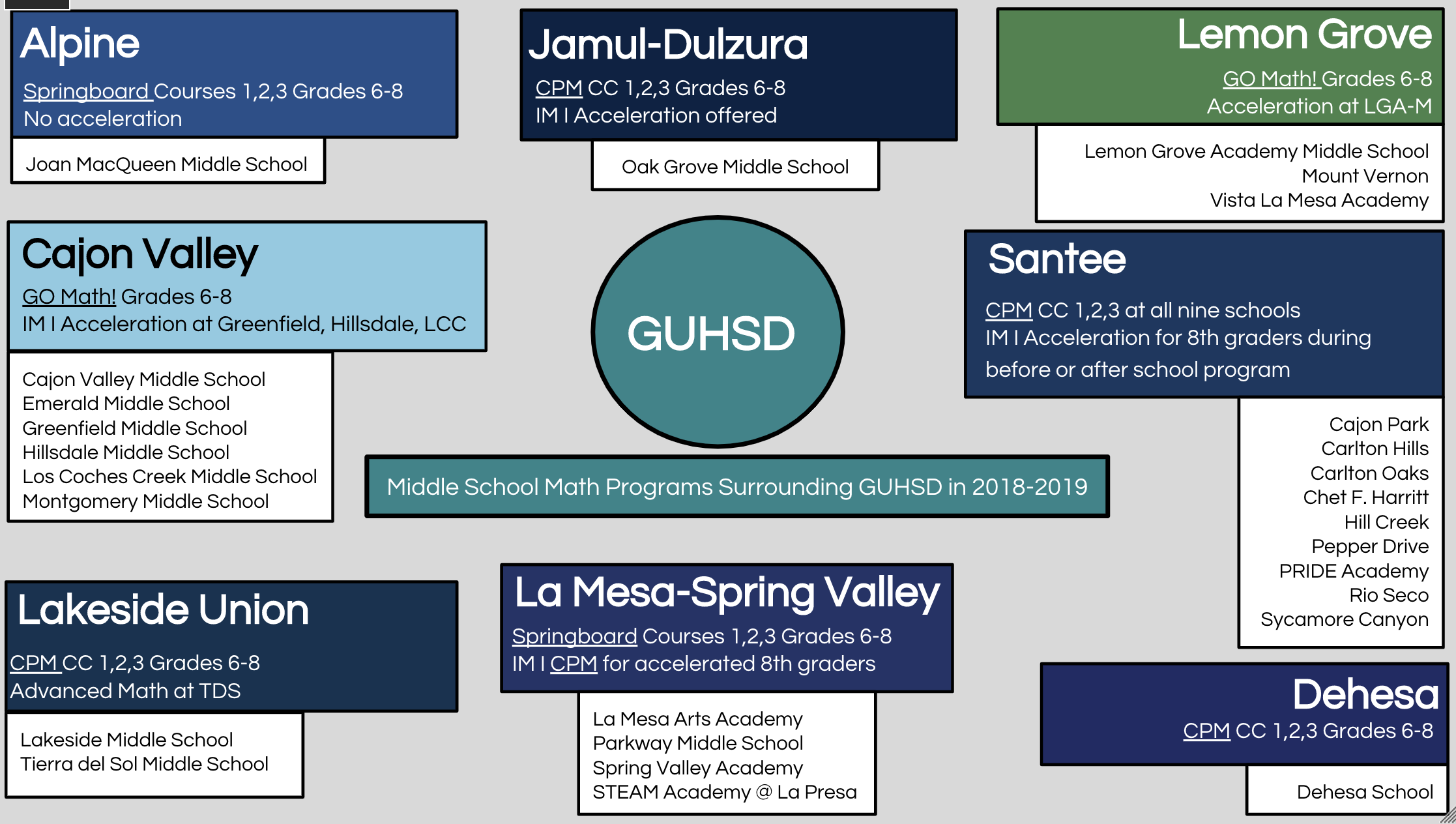 [Speaker Notes: http://bit.ly/eastcountymath]
According to Catalyzing Change in High School Mathematics (NCTM), 
High school mathematics empowers students to-

Expand professional opportunity;
Understand and critique the world; and
Experience wonder, joy, and beauty.
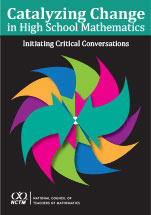 [Speaker Notes: https://www.nctm.org/Store/Products/Catalyzing-Change-in-High-School-Mathematics/]
Resources
California Common Core State Standards - Math 
GUHSDmath FAQ
Let’s Connect!
John Berray
jberray@guhsd.net
Math Curriculum Specialist
Feel free to share this presentation with others: bit.ly/DAC-GUHSDmath
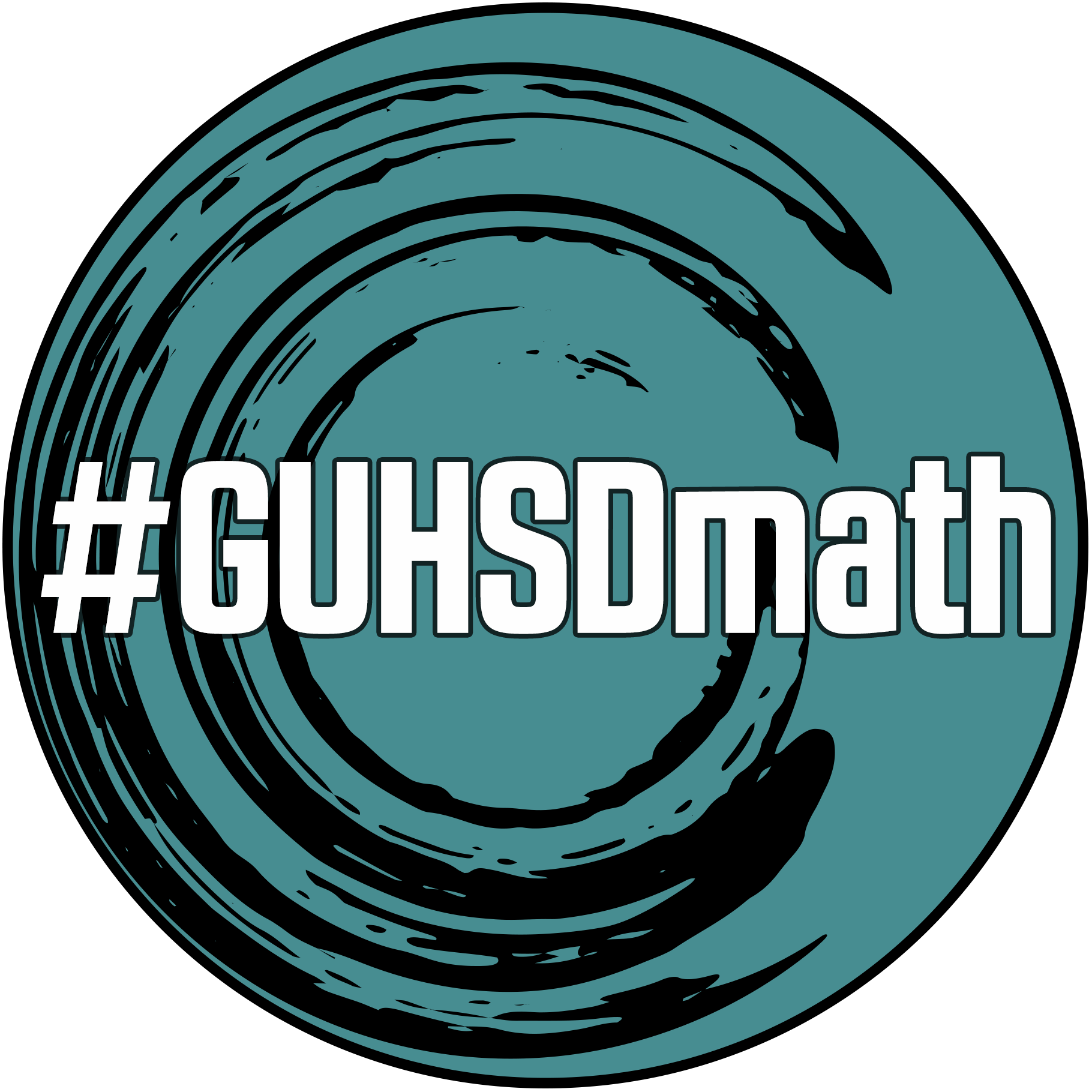